SOSYAL KÜLTÜREL ANTROPOLOJİ VE FOLKLOR
İnsan kültürünü ve kültürel ürünlerini, örgütlenmelerini, uygulamalarını konu alan antropoloji alt alanıdır.

İnsanın kültürel tarihini, üretimlerini ve ilişkilerini karşılaştırmalı olarak inceler.

Kısacası insana dair olan bütün konuları ele alır.
Sosyal Kültürel antropolojinin temel kavramı «kültür»dür.
İngiliz antropolog Edward B. Tylor’un Primitve Culture (İlkel Kültür-1871) kitabın yaptığı kültür tanımı hala en çok kullanılan tanımdır.
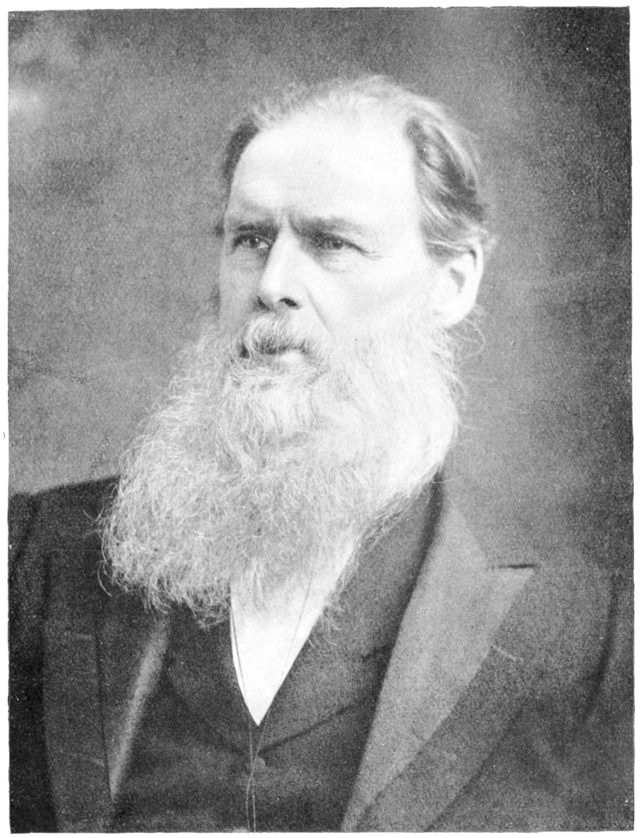 “Kültür ya da uygarlık bir toplumun üyesi olarak insanoğlunun öğrendiği bilgi, sanat, gelenek görenek ve benzeri yetenek beceri ve alışkanlıkları içine alan karmaşık bir bütündür.” Edward Burnett Tylor
Kültürün Özellikleri
Kültürün Özellikleri
Sosyal Antropolojinin araştırma konuları
Sosyal kültürel antropoloji, araştırmalarını alan temelli gerçekleştirir. 
Çalışacağı konuları, bir insan grubu ile yüzy üze kurduğu ilişkiler sayesinde yapar.
Bunda başat olan metodoloji katılarak gözlemdir.
Katılarak gözlem, antropoloğun, bir grubun ortamına dahil olarak ilk elden topladığı bilgileri emik ve etik bakış açılarını kullanarak yorumlamasına yaslanır. Bu bakımdan toplumun kültürel kodlarının anlaşılması ve anlam bütünlüğünün korunması sağlanır.
Bu sürecin tamamı etnografi olarak isimlendirilir ve gerçekleştiren antropolog «etnograf» unvanına sahiptir.